Cyber Security
Standards and Securing Your Data
Prepared by Perry Lawton, TESCO
TESCO Metering

 North Carolina Meter School
Management
Wednesday, June 12, 2024 
9:30 AM
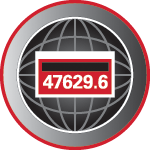 Cyber Security
Cyber standards : ISO 27001, NIST 800-53r3, SOC 2
Knowing your organizations risks
Backup and Recovery
Reducing cyber risk with tools
Identifying attack vectors for your organization
Patch Management
Securing IOT and SCADA
Security first mindset
Staying informed with latest threats
tescometering.com
2
Cyber Security Standards
NIST 800-53r3
ISO 27001
SOC 1 – 3
PCI
GDPR
UL 2900
NIST CSF

- Coop And Cyber Insurance
tescometering.com
3
Protecting your Data
Knowing what kind of data you store, how its collected and accessed.
tescometering.com
4
Backup and Recovery
How often can you take backups
Local backups
Off-Site backups
Type of Backups
Off-Line Backups
How long can we afford to be down
How long will it take to recover your data
Where will you recover to
tescometering.com
5
Knowing Your Risks
What kind of data is stored
Who is accessing your data
What methods are used to secure access to data or resources
Open incoming firewall ports
Web / SFTP / public facing servers
Data Exchange
tescometering.com
6
Identifying Attack Vectors
Pen Testing 
Email
Endpoint Scanners
End User
Vendors
Endpoints
Exposed SCADA
tescometering.com
7
Patch Management
Get a baseline of devices
Assign Responsibilities
Patch Testing
Maintain Update Schedule
Software Standardization
CVE – Critical Vulnerability and Exposure
tescometering.com
8
Tools and Resources
Firewalls 
Anti-Virus , EDR , XDR
RMM 
2fa whenever possible
Pen Testing
Nessus Scanner
cisa.gov
haveibeenpwned.com
tescometering.com
9
Questions and Discussion
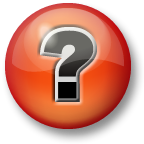 Perry Lawton
Northeastern Regional Sales Manager
perry.lawton@tescometering.com

TESCO Metering Bristol, PA
215.500.7511
This presentation can also be found under Meter Conferences and Schools on the TESCO website: tescometering.com
ISO 9001:2015 Certified Quality Company
ISO 17025:2017 Accredited Laboratory
tescometering.com
10
Tesco hospitality suite
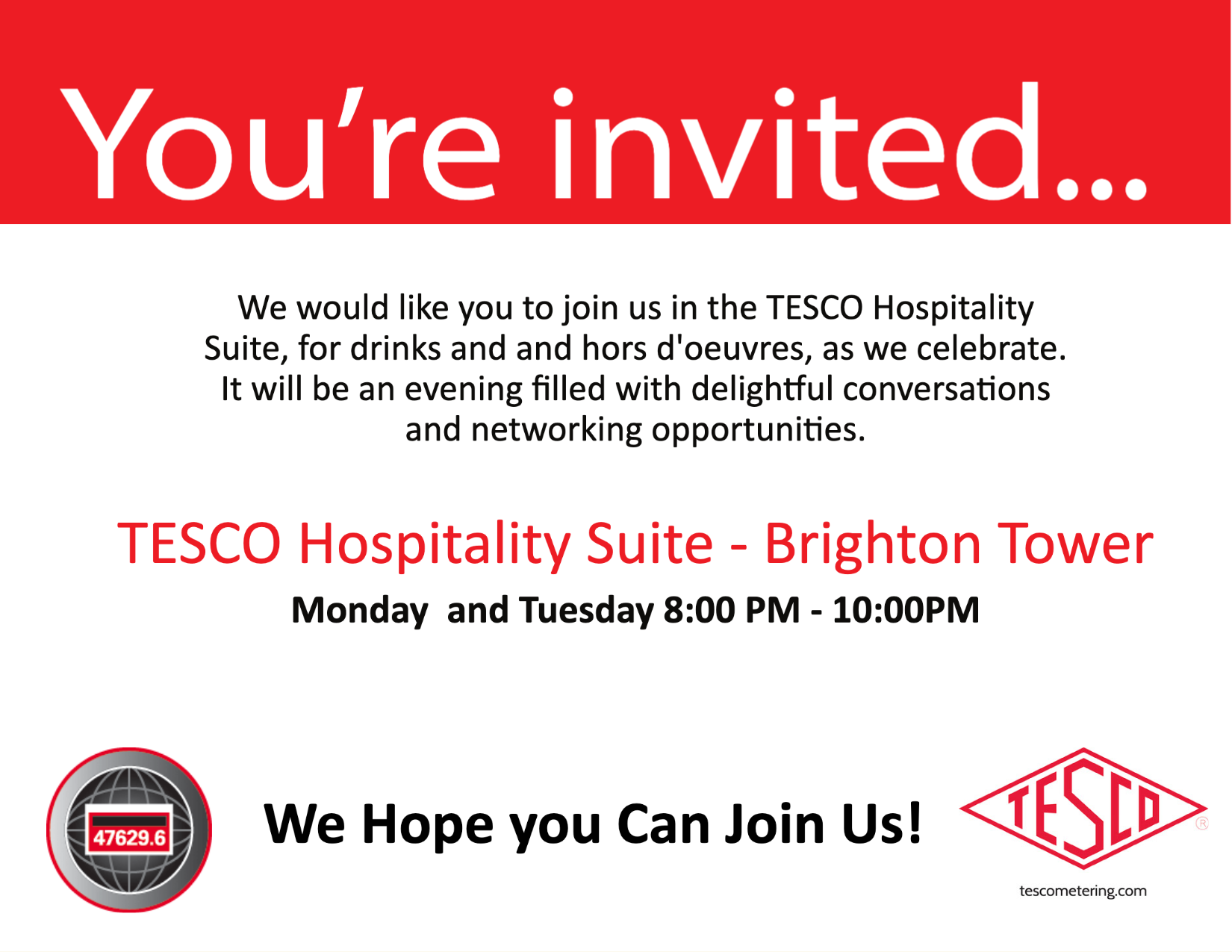 We would like you to join us in the TESCO Hospitality Suite for networking and more discussions about metering.  The discussion will not be exclusively metering……….but we love metering and that is the most common topic.
TESCO Hospitality Suite – Brighton Tower
Monday and Tuesday 8:00 PM – 10:00 PM
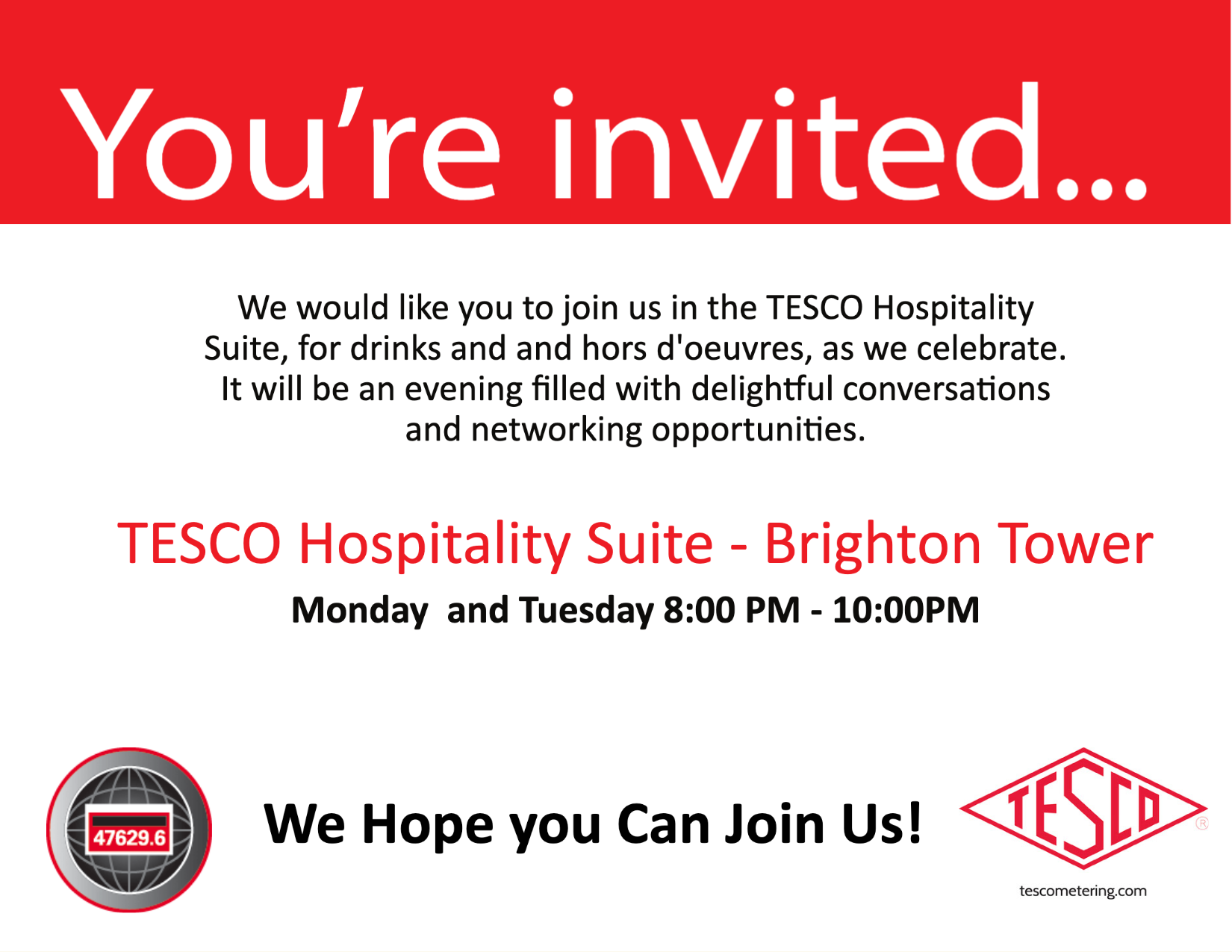 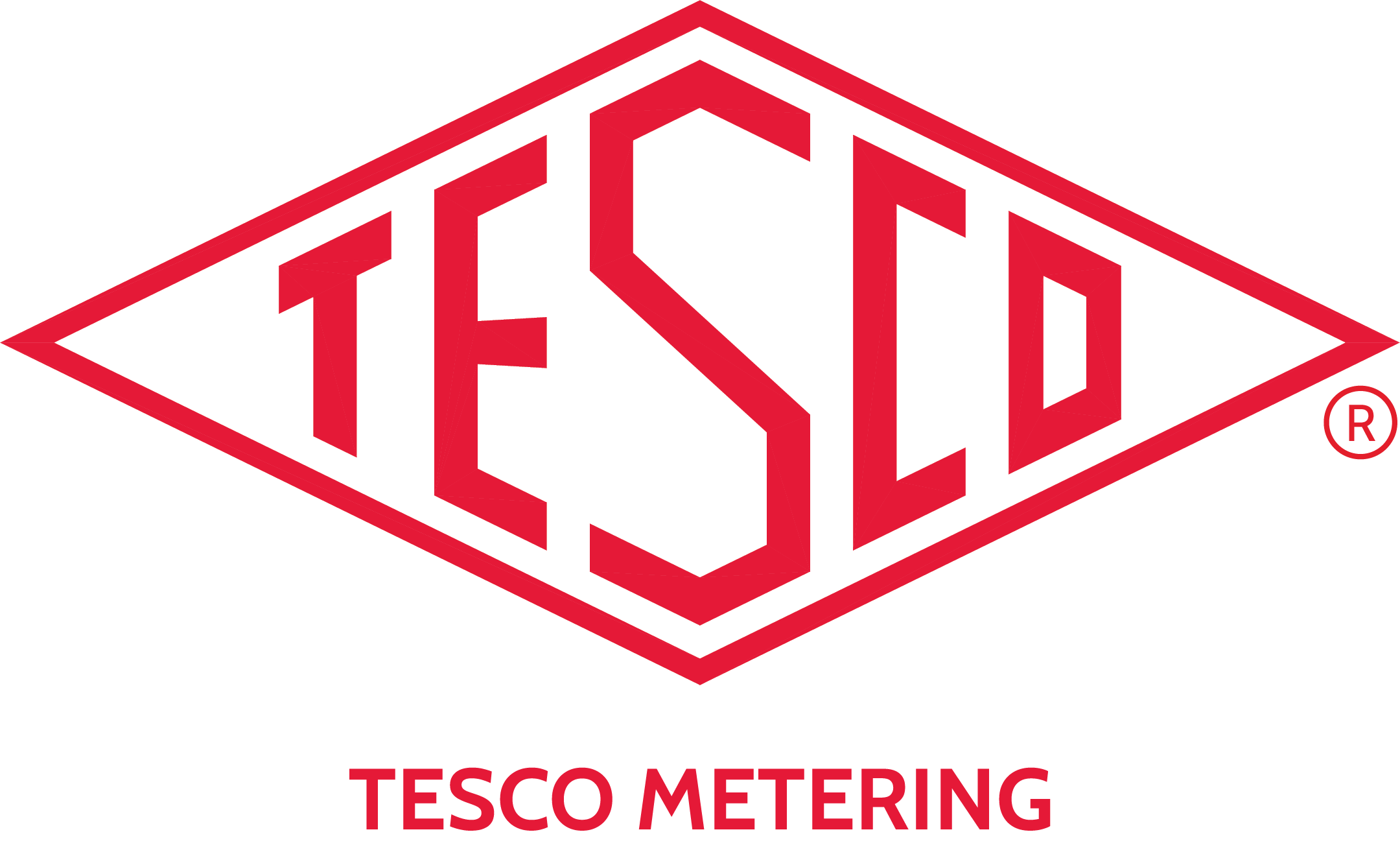 www.tescometering.com
11